Муниципальное автономное дошкольное образовательное учреждение 
«Детский сад № 7 «Полянка»

Воспитание нравственных качеств детей среднего дошкольного возраста 
посредством народных сказок
Народные сказки – это бесценное сокровище нашей культуры, передающее из поколения в поколение не только захватывающие истории, но и ценные нравственные уроки. 

Воспитатель
Жучкова О.И
Воспитание нравственных качеств детей среднего дошкольного возраста 
посредством народных сказок
Важность нравственного воспитания в развитии ребенка
Социальная адаптация
Формирование личности
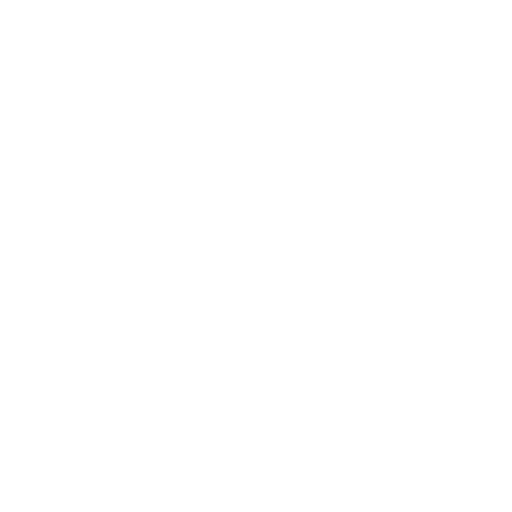 Развитие нравственных качеств помогает ребенку адаптироваться в обществе, взаимодействовать 
с другими людьми.
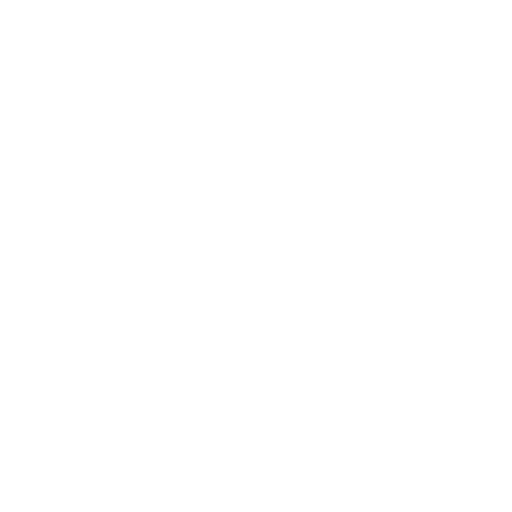 Нравственное воспитание формирует ценностные ориентиры ребенка, его моральные принципы и способность к сочувствию.
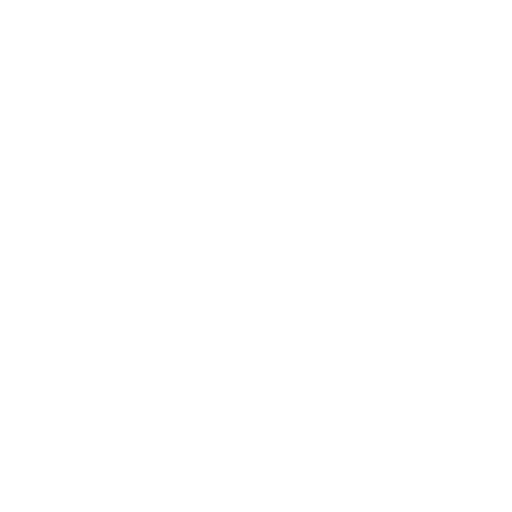 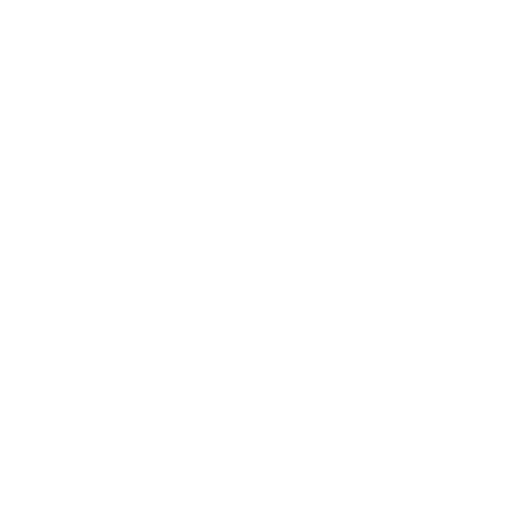 Внутренний мир
Самореализация
Нравственное воспитание обогащает внутренний мир ребенка, развивает его эмоциональную сферу, формирует чувство справедливости 
и сострадания.
Воспитание нравственных качеств стимулирует самореализацию ребенка, формируя у него положительные черты характера, необходимые для достижения успеха в жизни.
Воспитание нравственных качеств детей среднего дошкольного возраста 
посредством народных сказок
Роль народных сказок 
в формировании ценностей
Добро и Зло
Помогает ребенку осознать ценность добра и понять важность борьбы 
с несправедливостью.
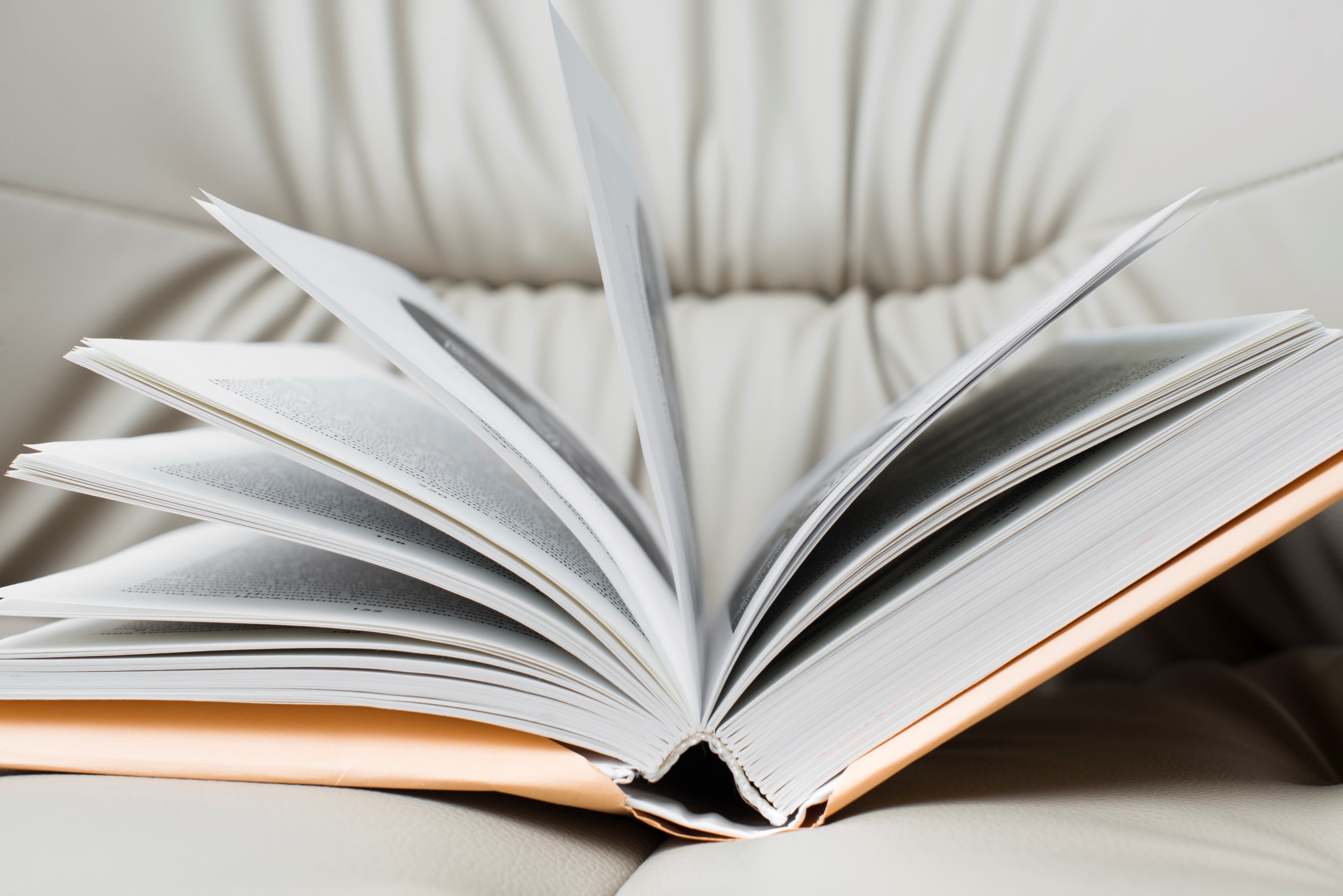 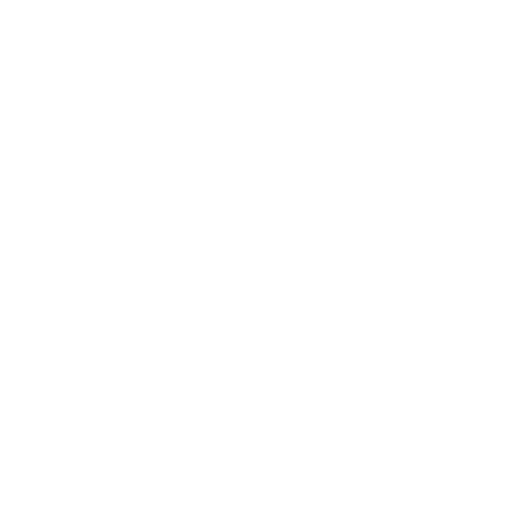 Дружба и взаимопомощь
Формирует у ребенка понимание важности дружбы и взаимопомощи.
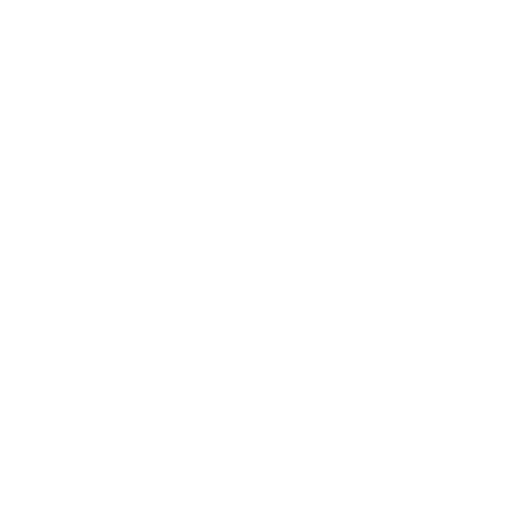 Трудолюбие и ответственность
Помогают преодолевать трудности 
и препятствия, демонстрируют важность трудолюбия и ответственности.
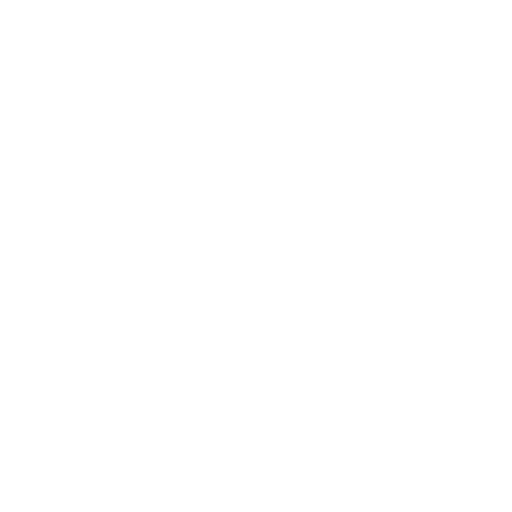 Воспитание нравственных качеств детей среднего дошкольного возраста 
посредством народных сказок
Основные нравственные качества, раскрываемые в народных сказках
Доброта и сострадание
Смелость и храбрость
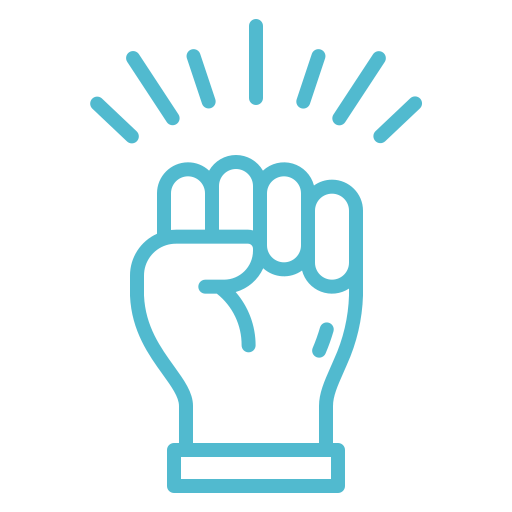 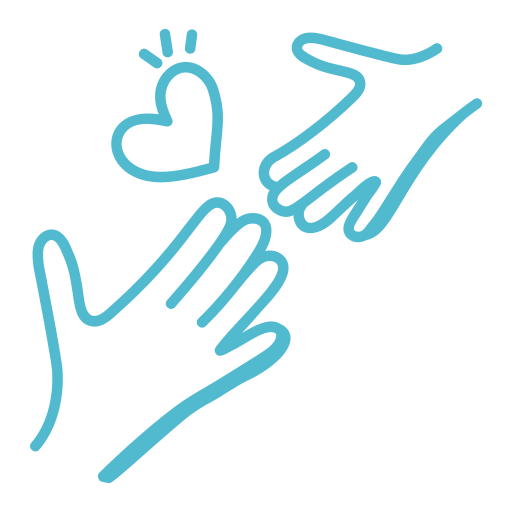 Сказки учат состраданию и доброте, демонстрируя, как важно помогать нуждающимся и защищать слабых.
Герои сказок, часто борются со злыми силами и преодолевают трудности, показывая важность смелости и храбрости.
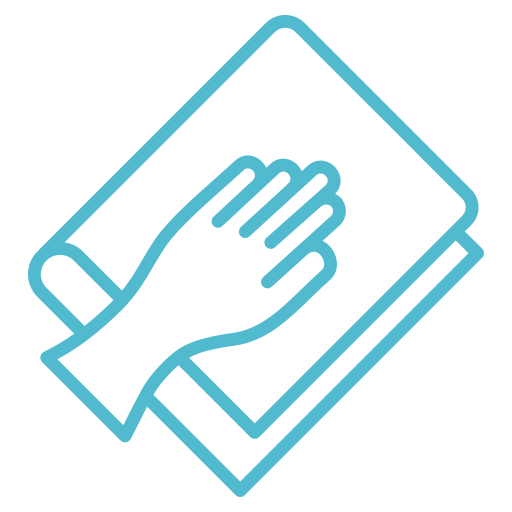 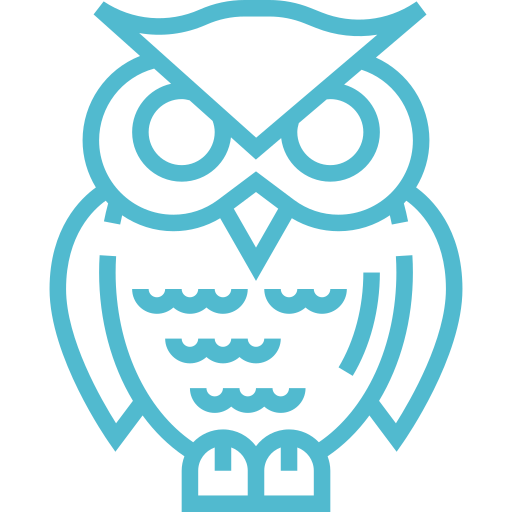 Честность и справедливость
Мудрость и терпение
Герои сказок всегда стремятся к честности, и показывают, что важно жить по совести и не предавать свои принципы.
Сказки показывают, что важно быть мудрым и терпеливым, что помогает преодолевать трудности и достигать цели.
Воспитание нравственных качеств детей среднего дошкольного возраста 
посредством народных сказок
Анализ сказочных образов и их влияние на детей
Положительные герои
Влияние на развитие
Отрицательные герои
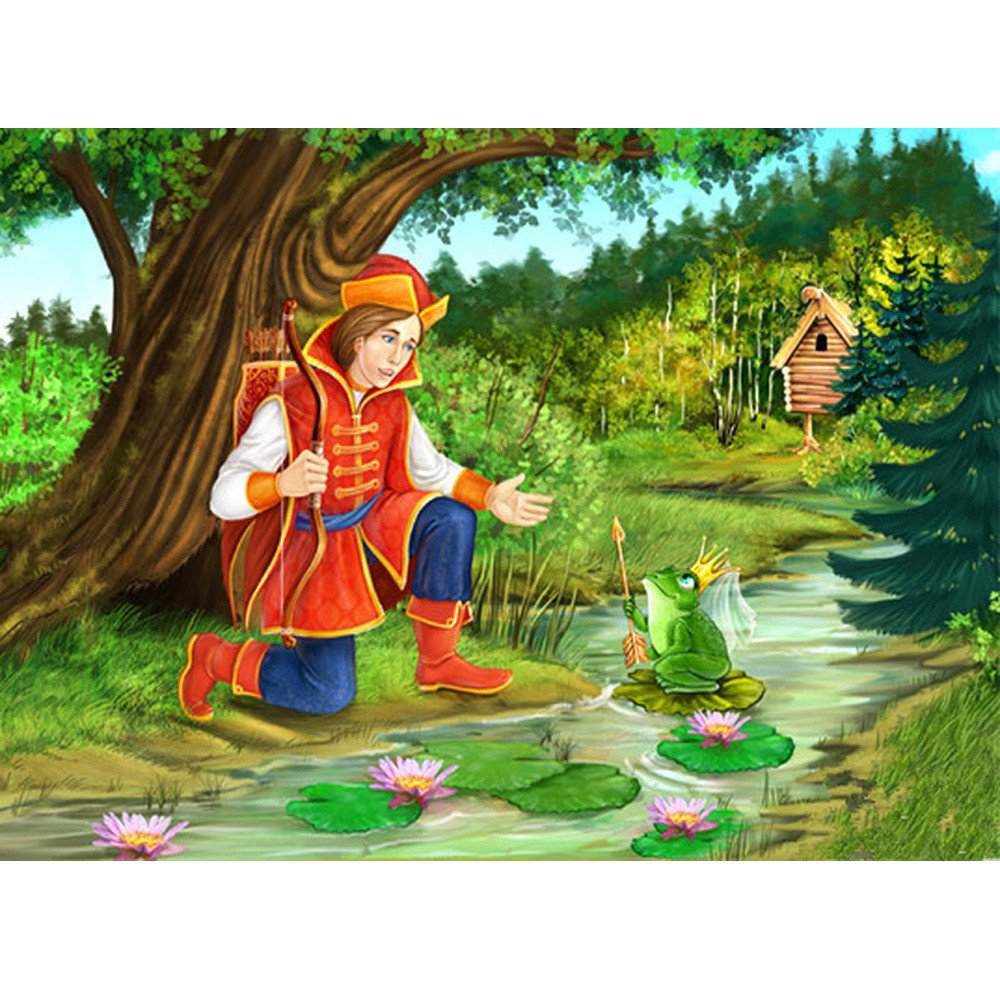 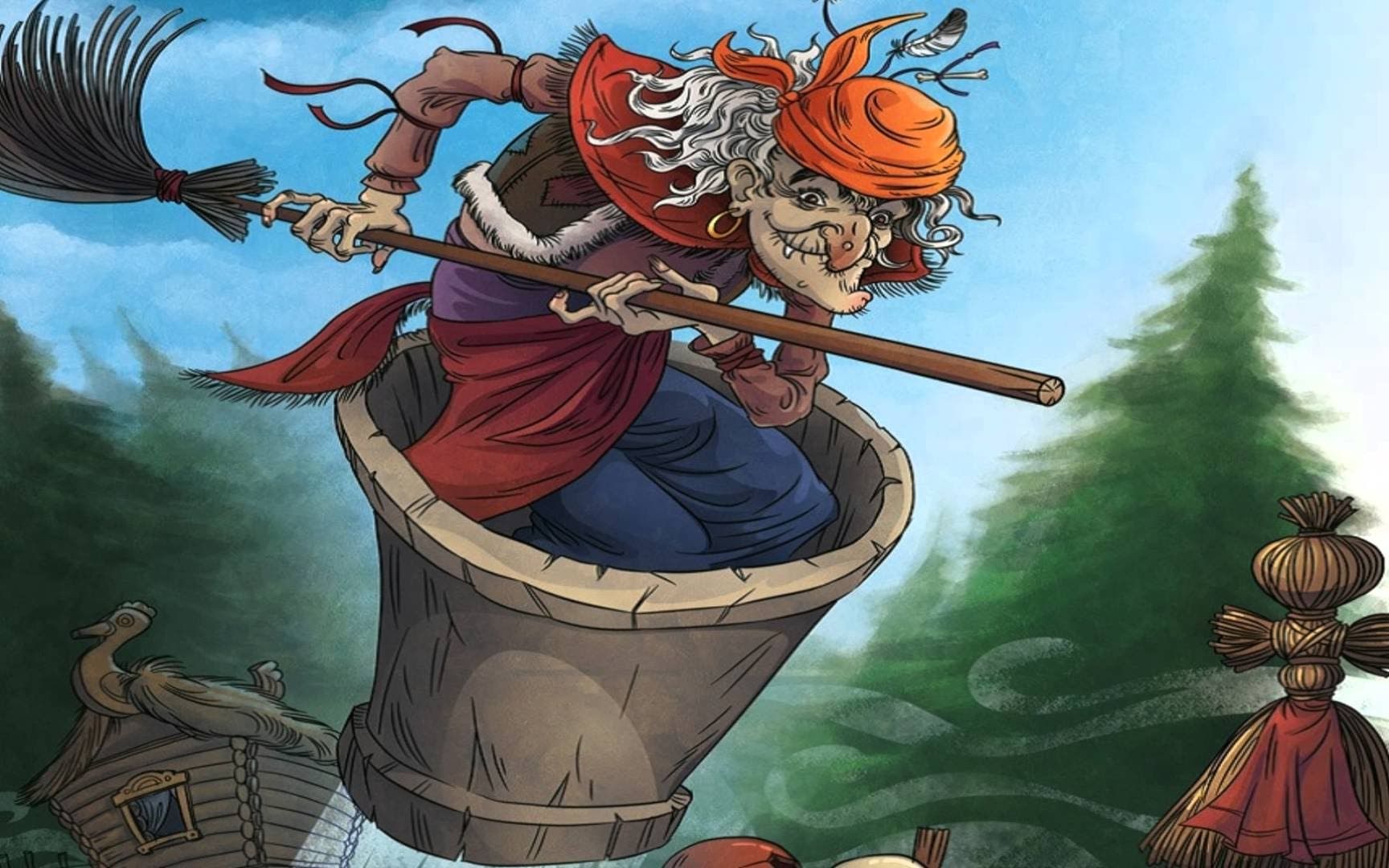 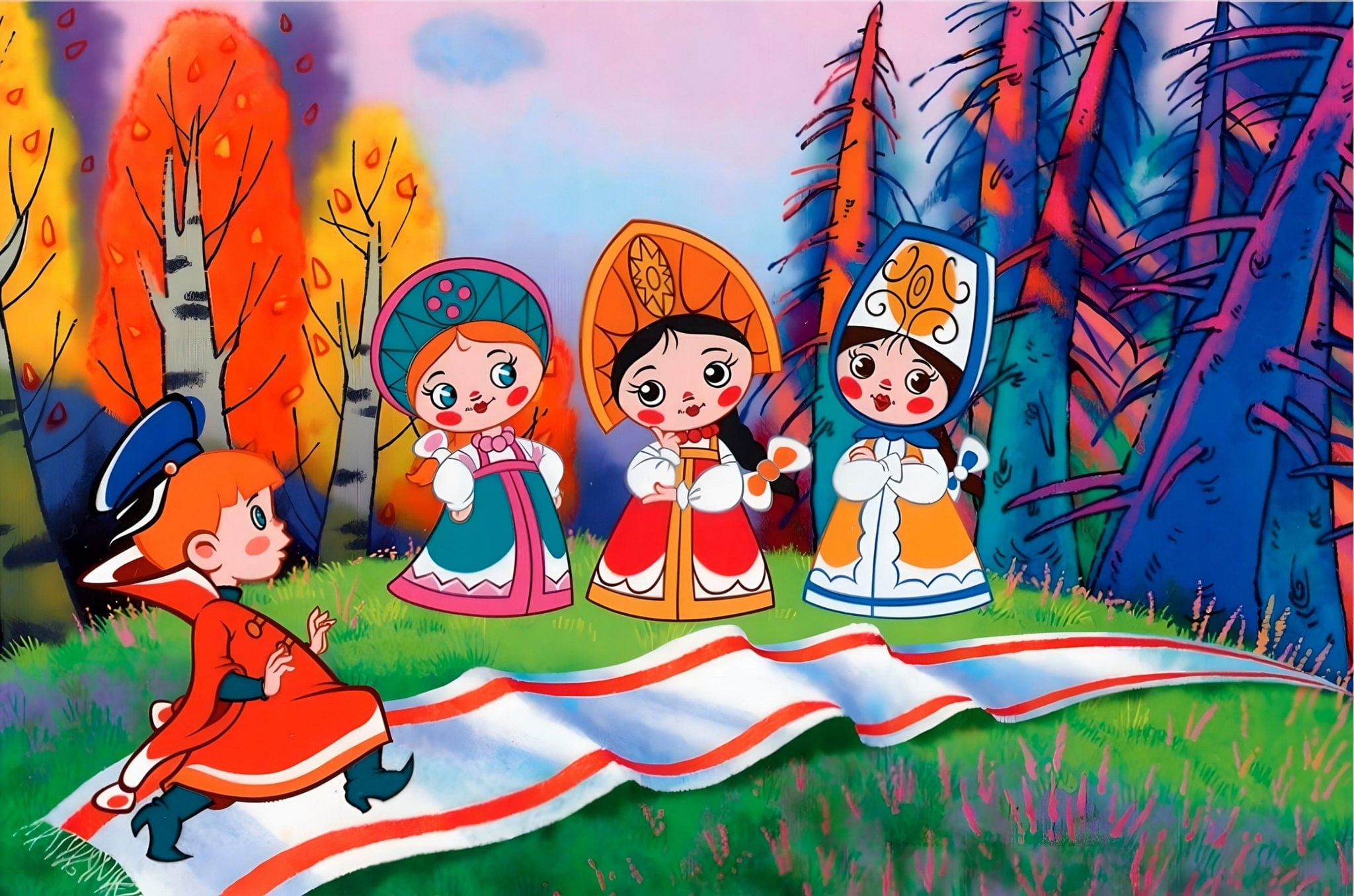 Образы, которые вызывают 
у ребенка положительные эмоции: восхищение, желание подражать. 
Эти герои учат доброте, справедливости, храбрости, трудолюбию.
Образы, которые вызывают отрицательные эмоции: страх, отвращение, неприятие. Они учатся распознавать зло, опасаться его и бороться с ним.
Анализируя сказочные образы, ребенок учится различать хорошее и плохое, формирует свои ценности и моральные принципы.
Методы использования сказок в нравственном воспитании
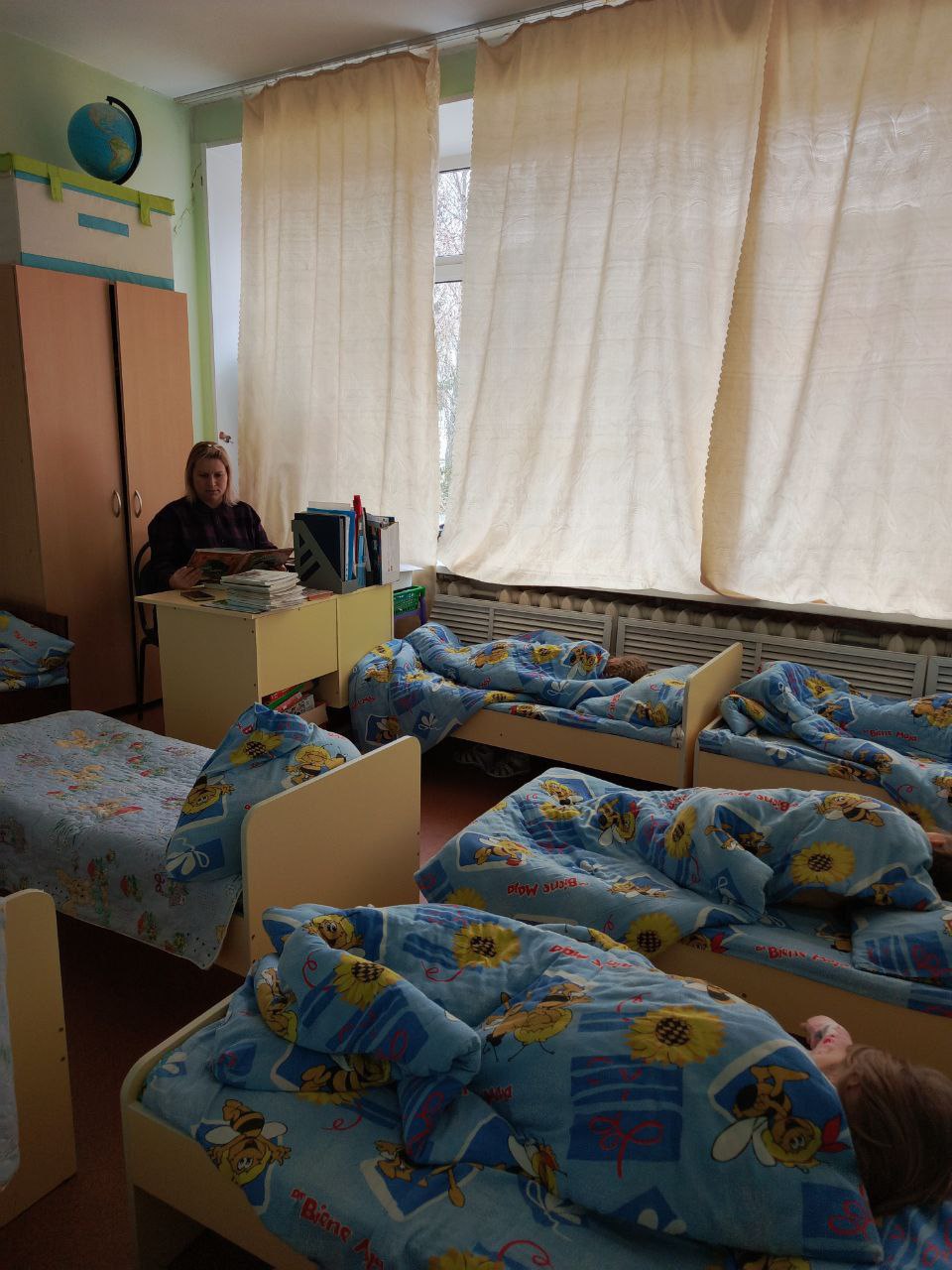 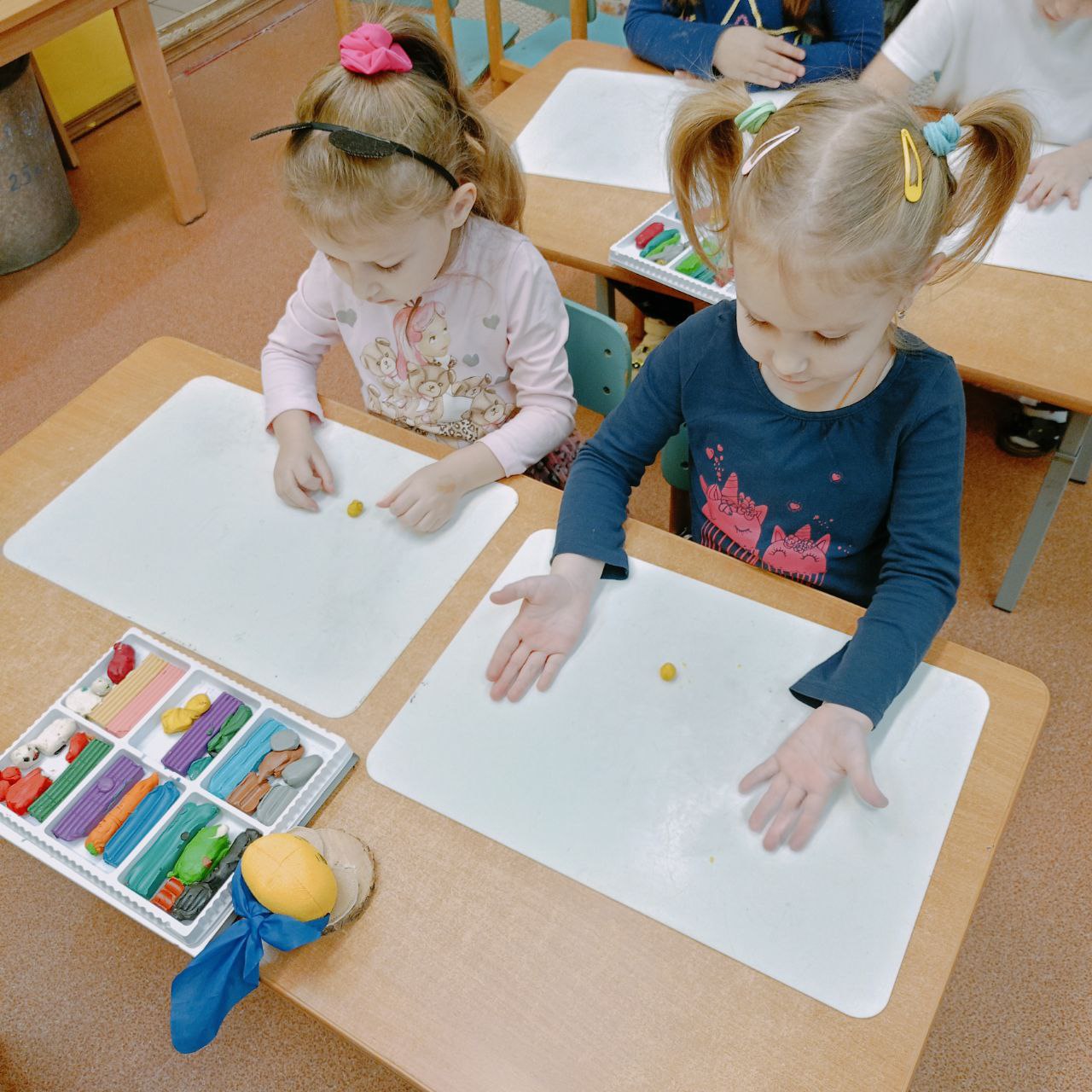 Рисование и лепка
Чтение сказок
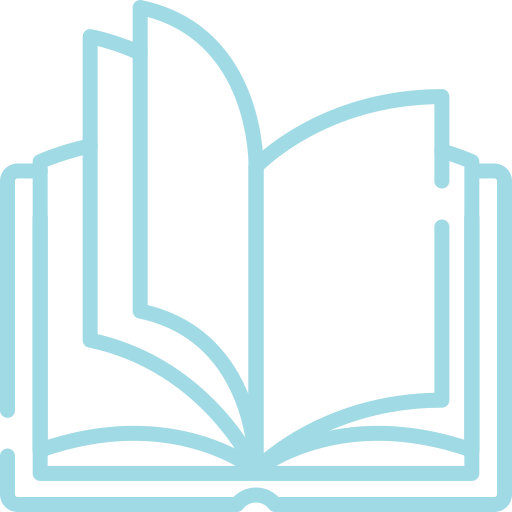 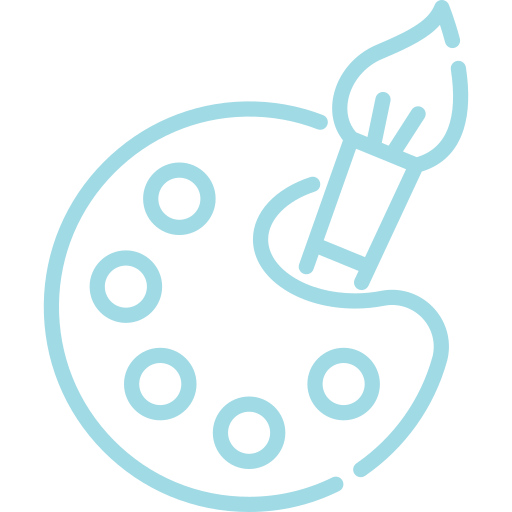 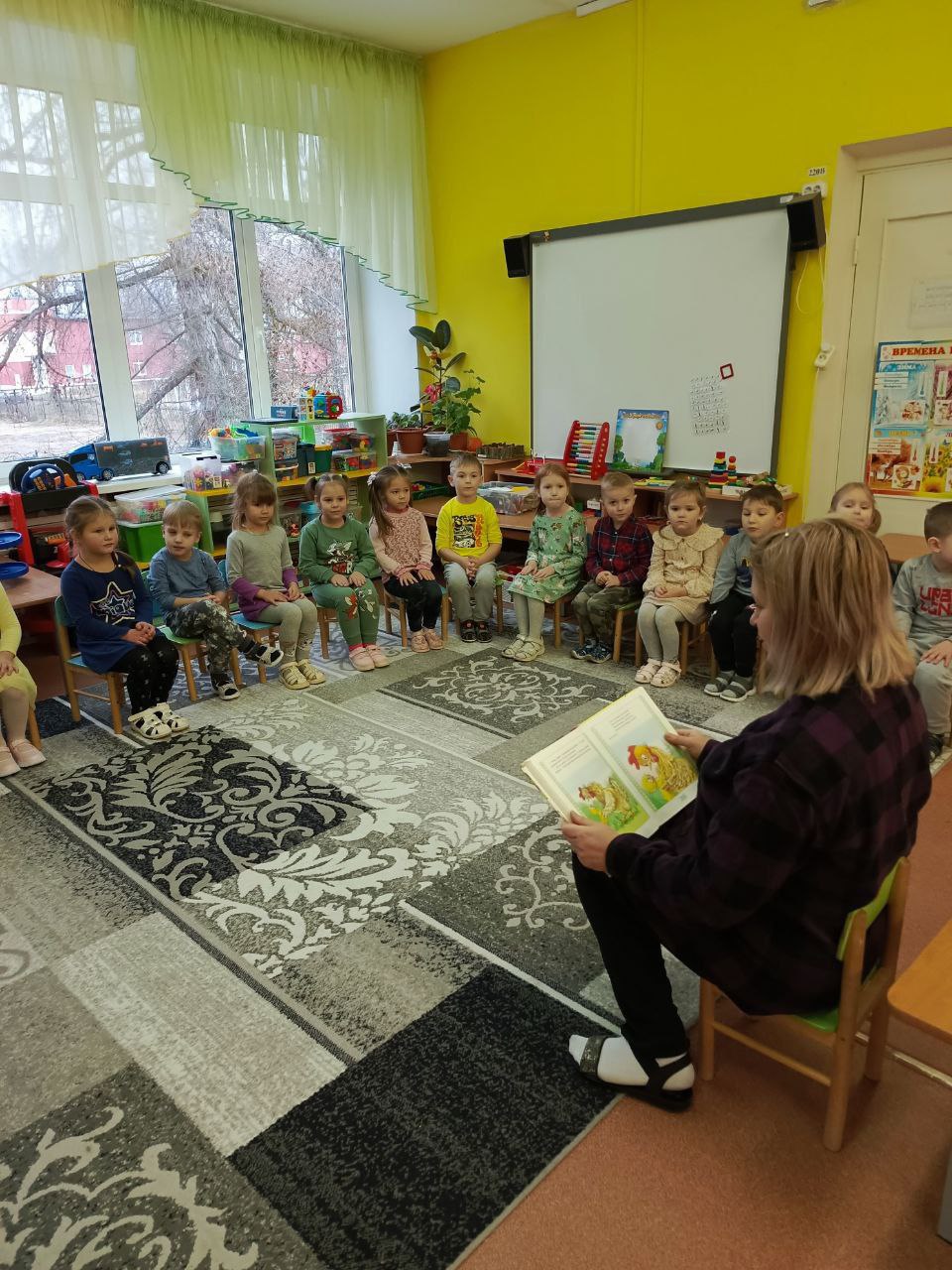 Творческие занятия, связанные 
со сказками, помогают детям визуализировать образ героев и событий сказки, развивать фантазию.
Регулярное чтение сказок позволяет детям увлечься сюжетом, проникнуться эмоциями героев 
и получить ценные уроки.
Обсуждение сказок
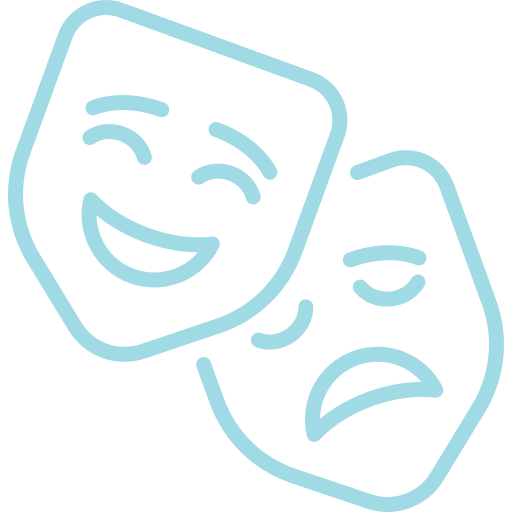 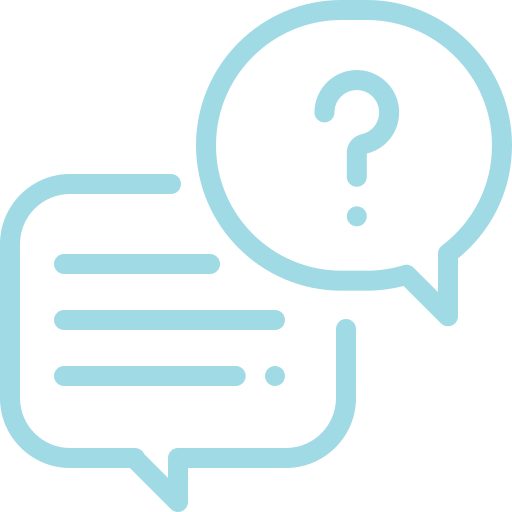 Инсценировки и театрализация
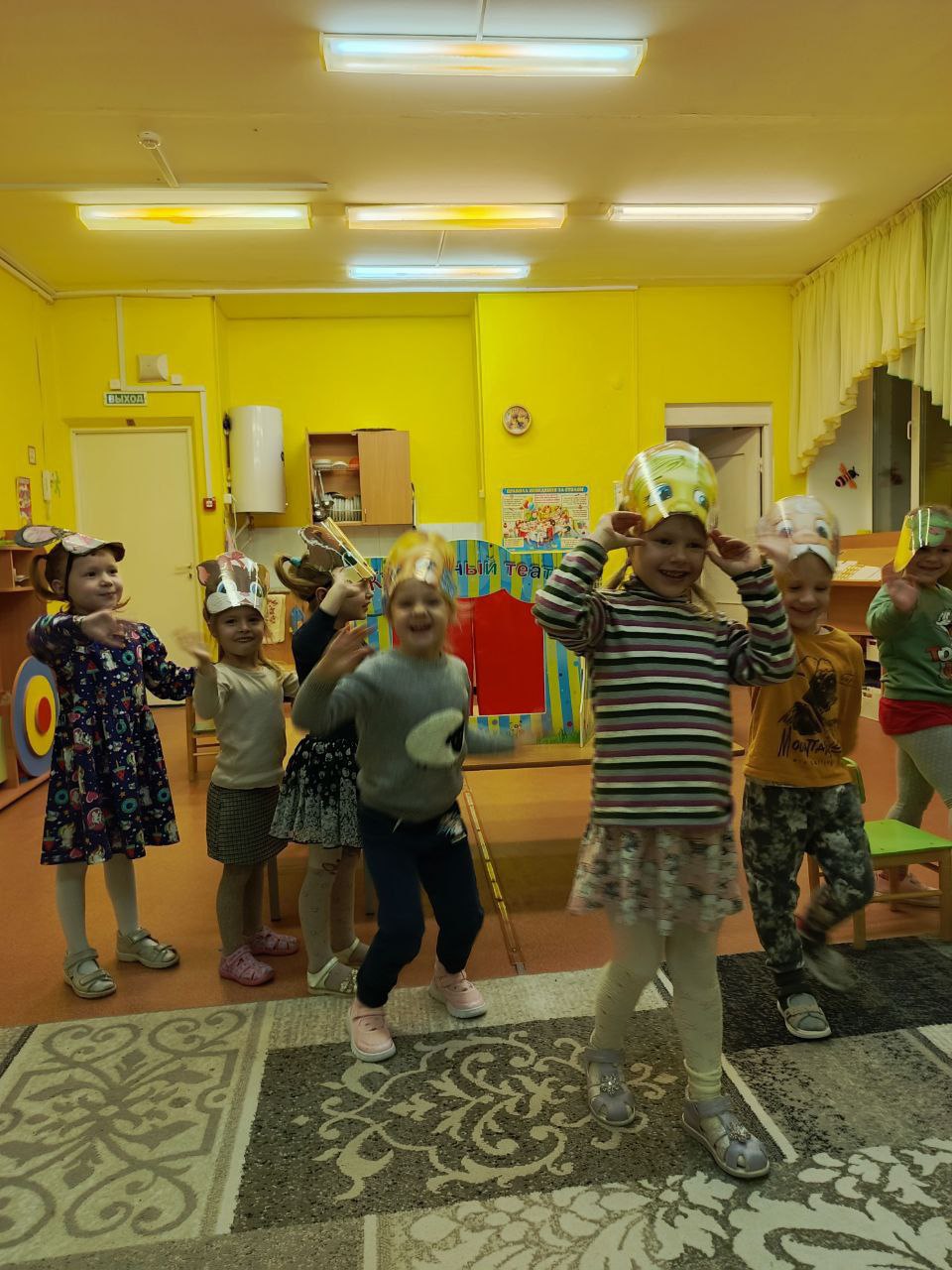 Театрализация сказок помогает детям в более глубокой и творческой форме осознать сюжет сказки, прочувствовать эмоции героев и развивать свои артистические способности.
Важно обсудить с детьми прочитанное: их впечатления, ценности, которые были раскрыты в сказке, положительные и отрицательные черты героев.
Воспитание нравственных качеств детей среднего дошкольного возраста 
посредством народных сказок
Вовлечение родителей 
в процесс чтения и обсуждения сказок
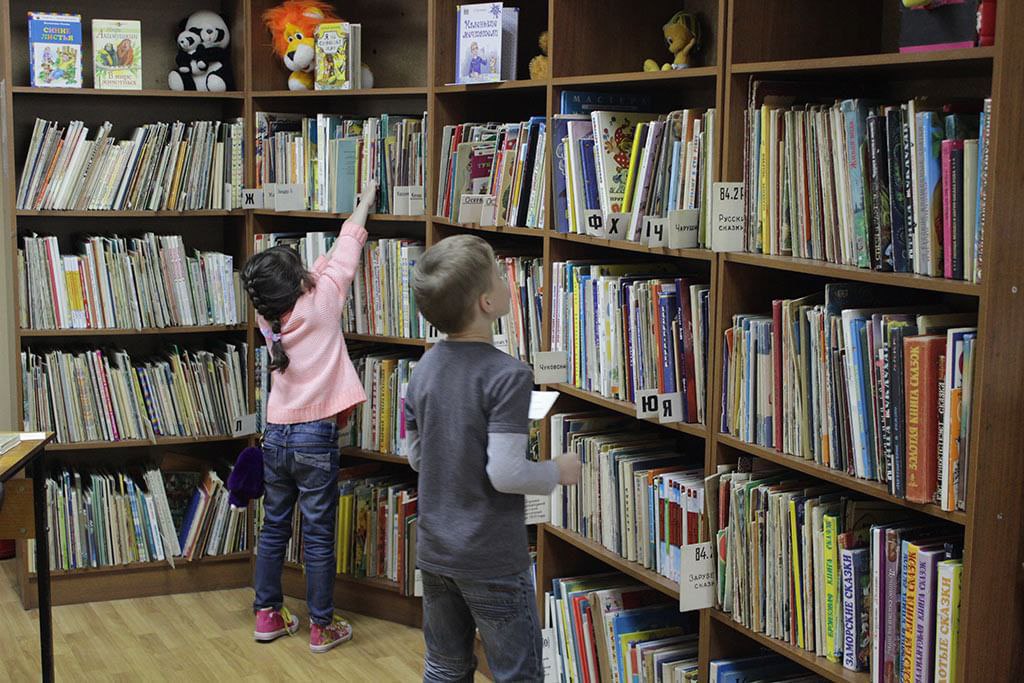 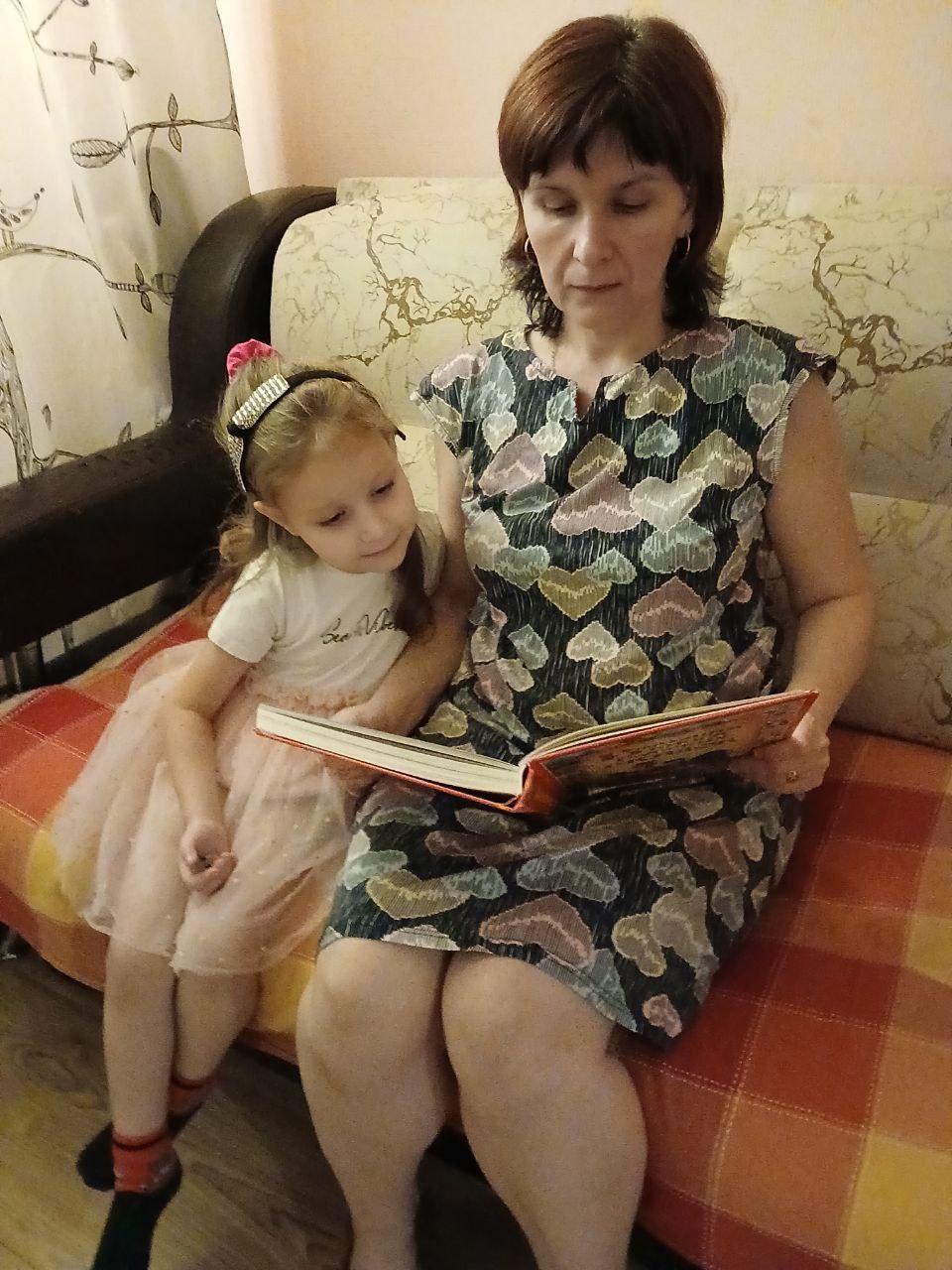 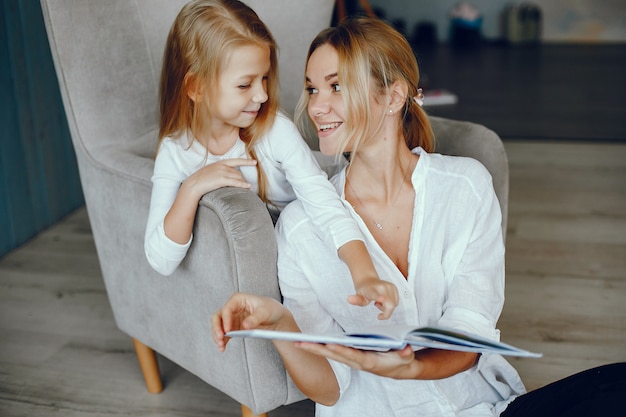 01
02
03
Совместное чтение
Родители могут читать детям сказки в вечернее время, создавая традицию семейного чтения и укрепляя семейные связи.
Обсуждение
Родители могут обсуждать с детьми прочитанные сказки, задавать им вопросы, помогая им осмыслить сюжет и выводы, которые можно 
из него сделать.
Выбор сказок
Родители могут вместе 
с детьми выбирать сказки для чтения, учитывая их возраст и интересы. Это помогает сделать процесс чтения более увлекательным.
Воспитание нравственных качеств детей среднего дошкольного возраста 
посредством народных сказок
Практические рекомендации 
по применению сказок 
в воспитательном процессе
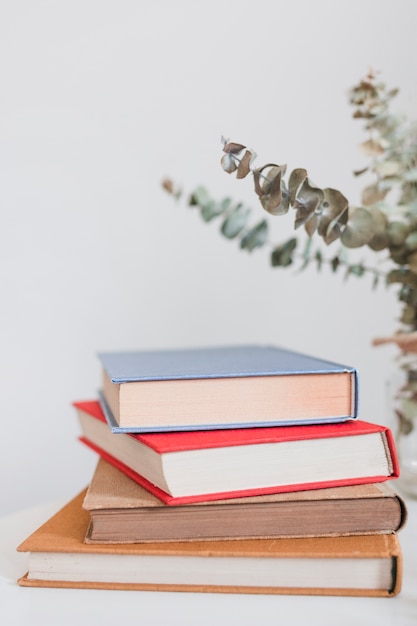 Использовать сказки 
с учетом возраста 
и уровня развития детей.
Сочетать чтение сказок с другими видами деятельности: играми, рисованием, лепкой.
02
01
Обсуждать с детьми ценности, которые были раскрыты в сказке.
Задавать детям 
вопросы о прочитанном, стимулируя их мышление и воображение.
03
04
Воспитание нравственных качеств детей среднего дошкольного возраста 
посредством народных сказок
Интеграция сказок 
в различные виды детской деятельности
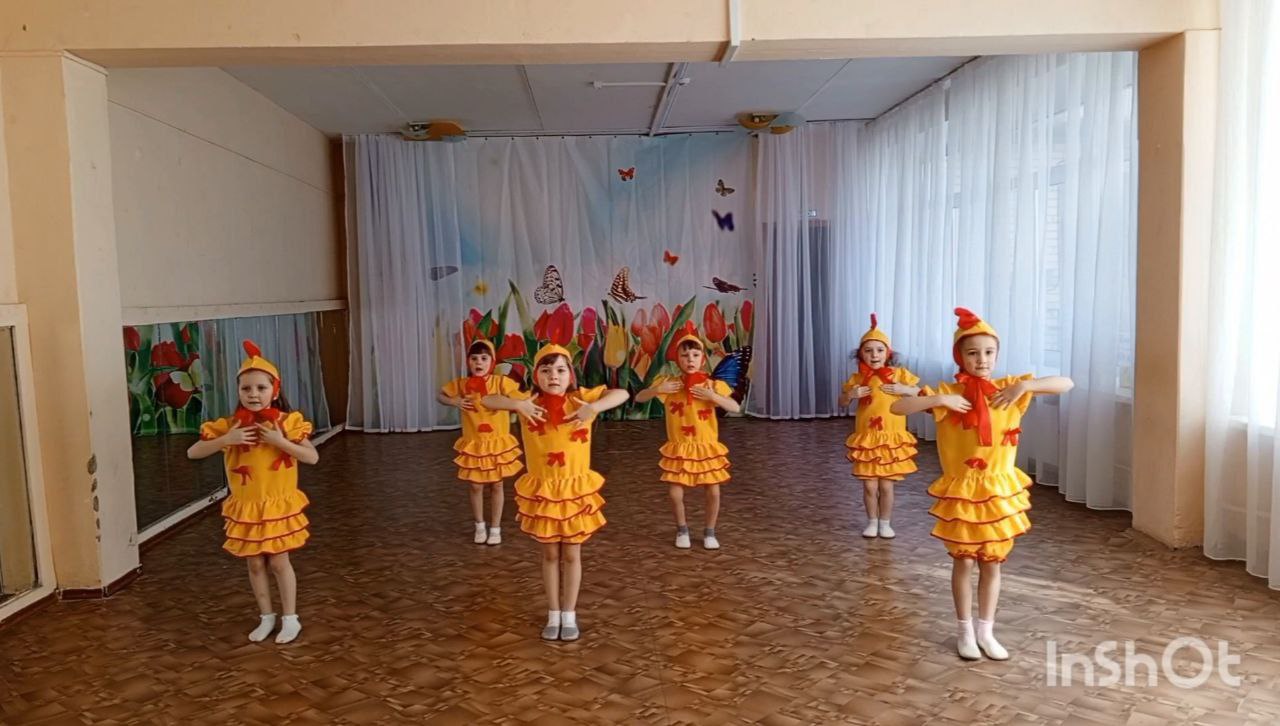 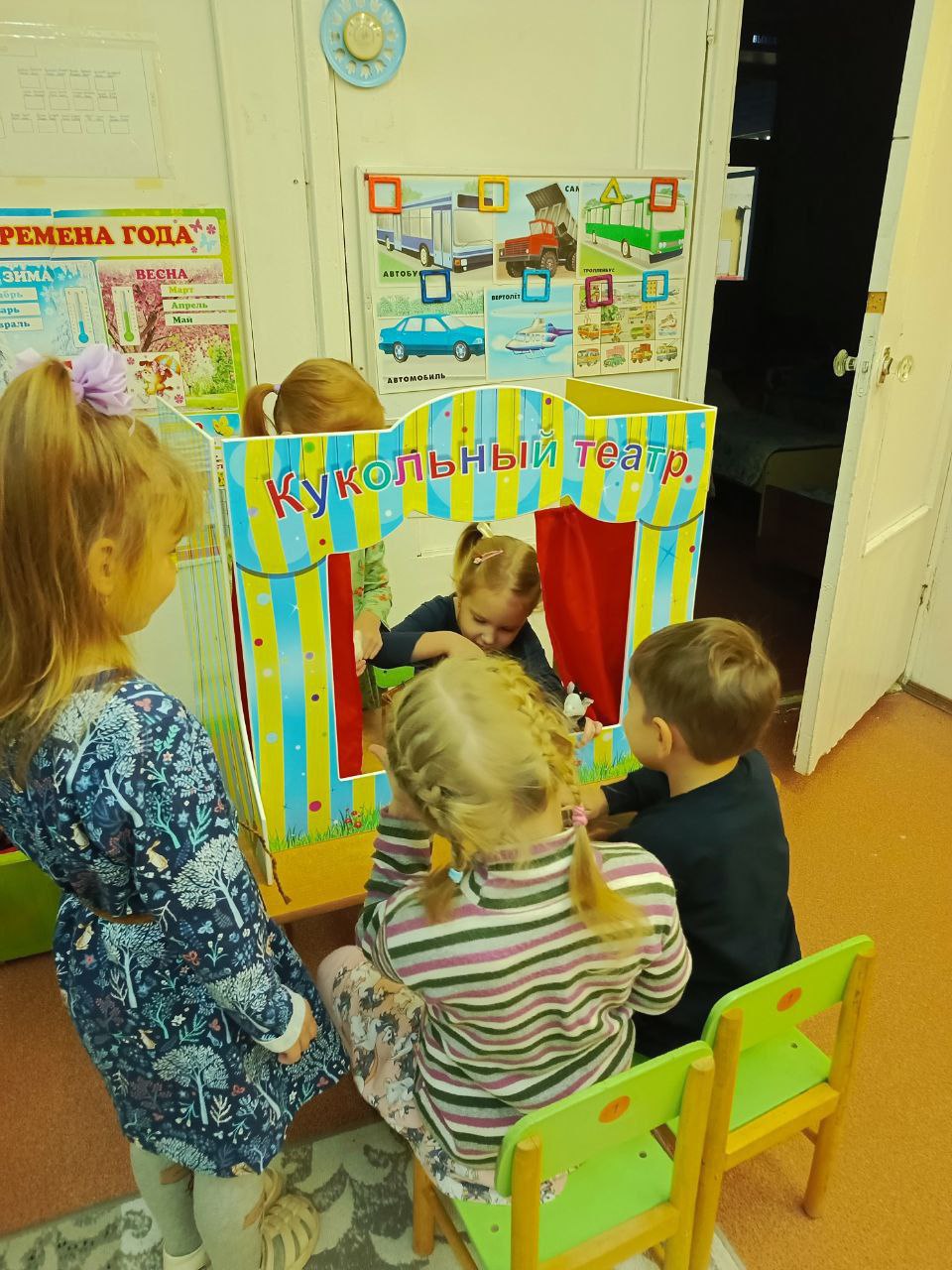 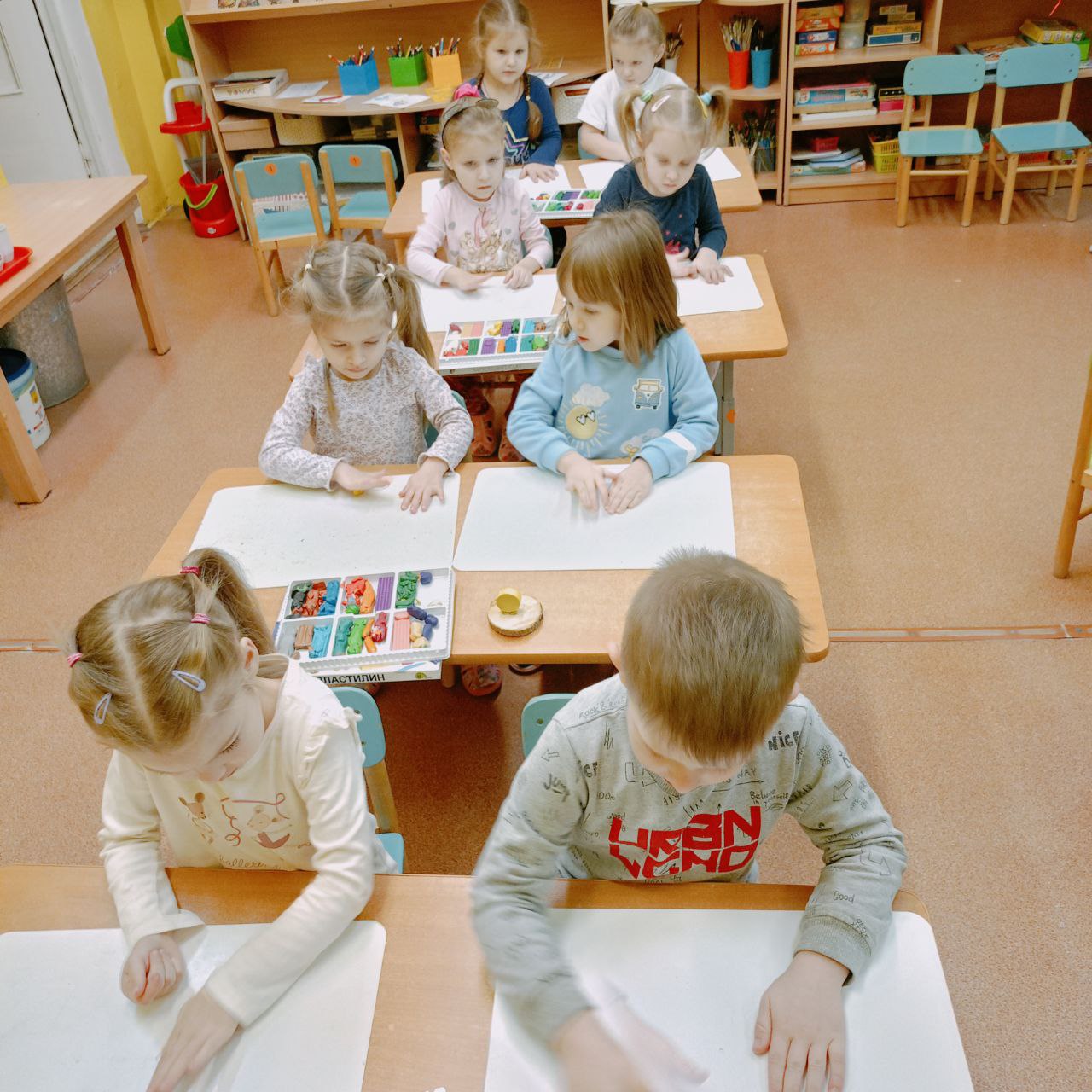 01
02
03
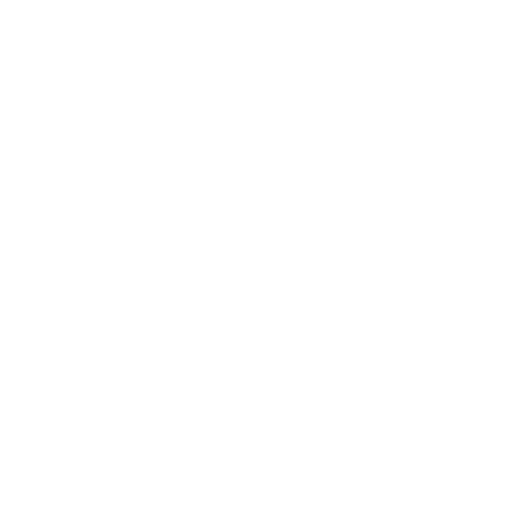 Рисование и лепка
Игры
Музыка
Творческие занятия позволяют детям воплотить в жизнь образы героев сказок, развивая фантазию и мелкую моторику.
Музыкальные игры, песни, танцы на тему сказок обогащают эмоциональную сферу ребенка, развивают музыкальный вкус и чувство ритма.
Ролевые игры, основанные на сюжетах сказок, способствуют развитию воображения, пониманию социальных ролей, развитию коммуникативных навыков.
Воспитание нравственных качеств детей среднего дошкольного возраста 
посредством народных сказок
Роль педагога в процессе ознакомления с народными сказками
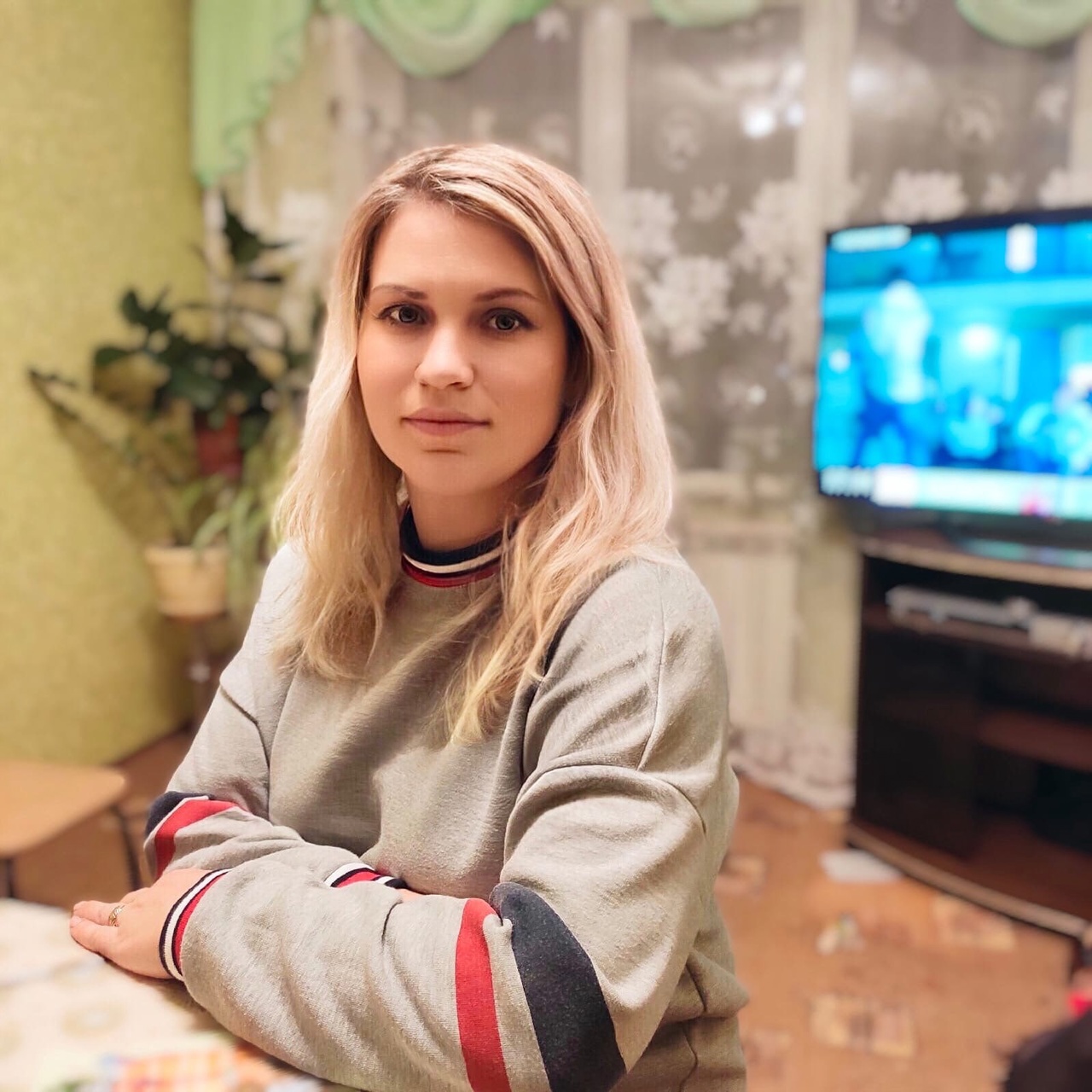 Педагог играет ключевую роль в процессе ознакомления детей с народными сказками.
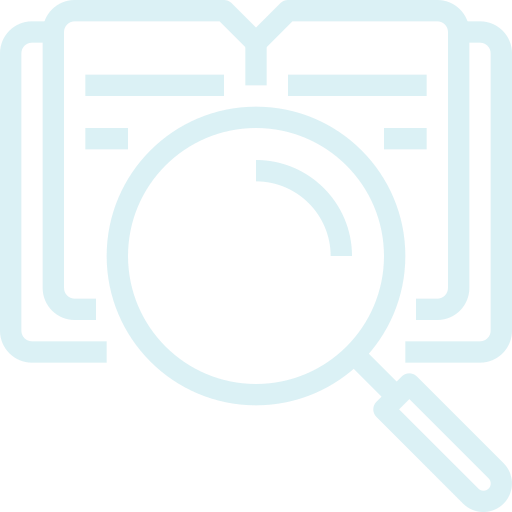 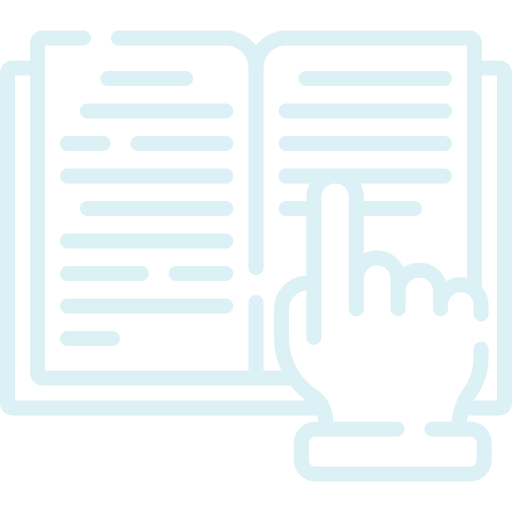 Он должен не только читать сказки, 
но и помогать детям понять их смысл, выделить главные идеи и нравственные уроки.
Важно задавать детям вопросы, стимулировать 
их к размышлениям и обсуждениям, использовать различные методы и приемы для повышения интереса к сказкам.
Воспитание нравственных качеств детей среднего дошкольного возраста 
посредством народных сказок
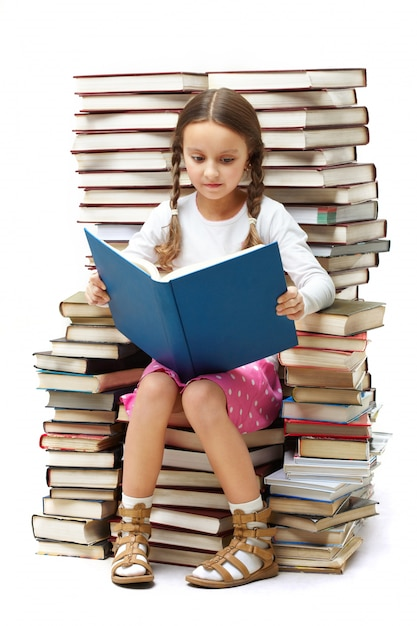 Мониторинг результатов нравственного развития детей
Мониторинг результатов нравственного развития детей позволяет оценить эффективность применения сказок в воспитательном процессе 
и внести необходимые коррективы.
Для этого можно использовать разные методы:
01. Наблюдение за поведением детей 
02. Проведение бесед
03. Анкетирование
04. Анализ творческих работ детей
Спасибо
за внимание